Plouc Prideune réflexion prospectivepour les campagnes
RuraliTIC
14 juin 2021
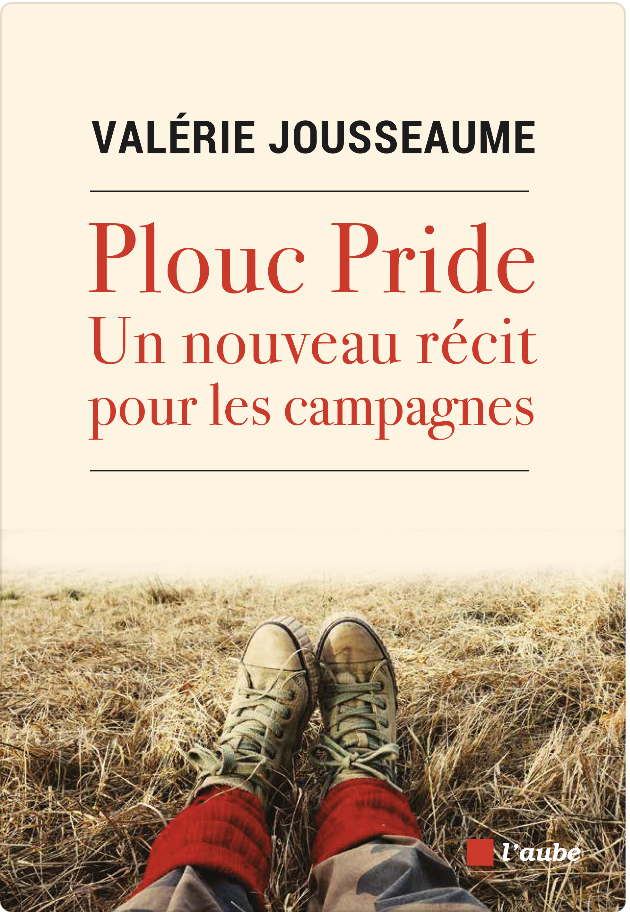 Nous vivonsune transition anthRopologique majeure
Les grandes ères historiques (datation pour la France)
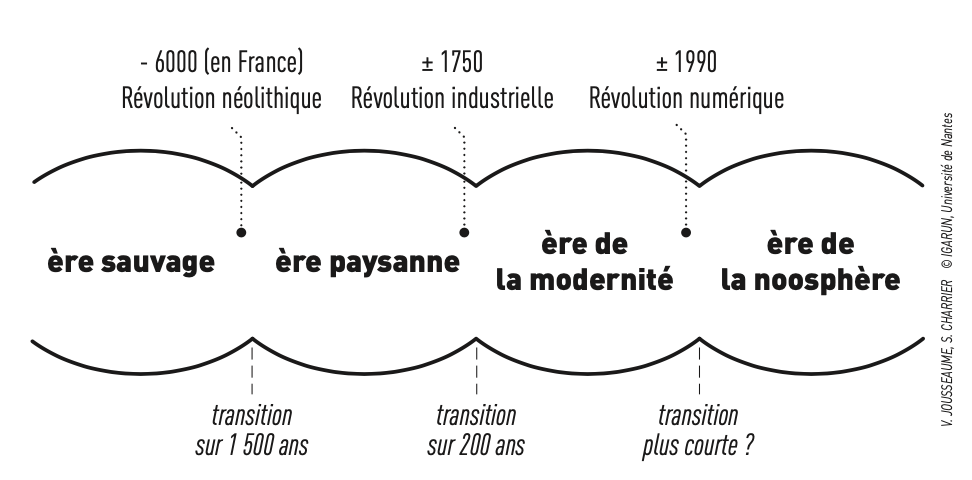 Il y a aujourd’hui2 projets de futur inconciliables
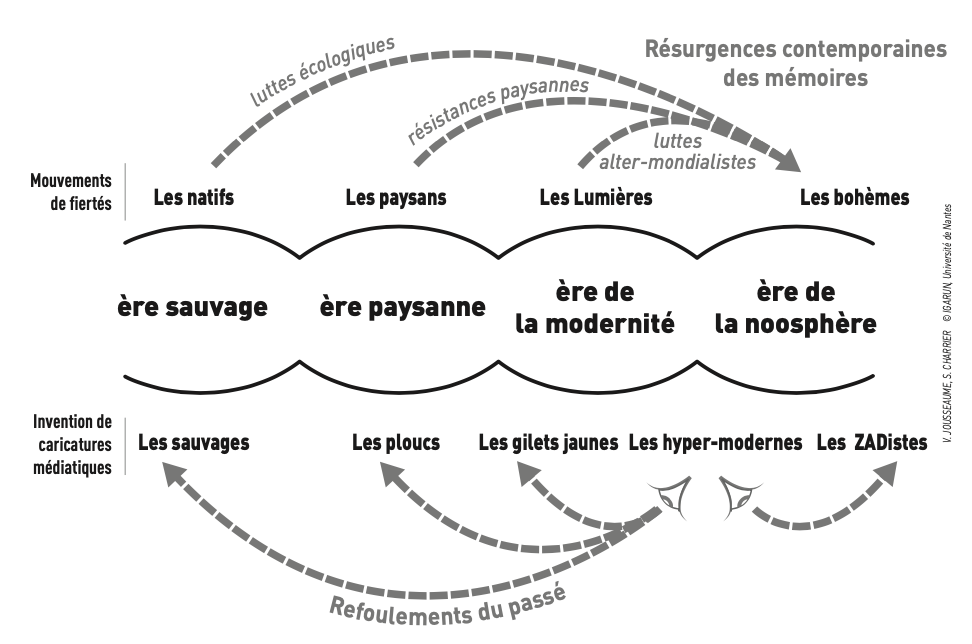 Projet d’un futur alter-moderne
Projet d’un futur
hyper-connecté
La modernité fait du passé table rase
Les deux projets contradictoires pour imaginer le futur
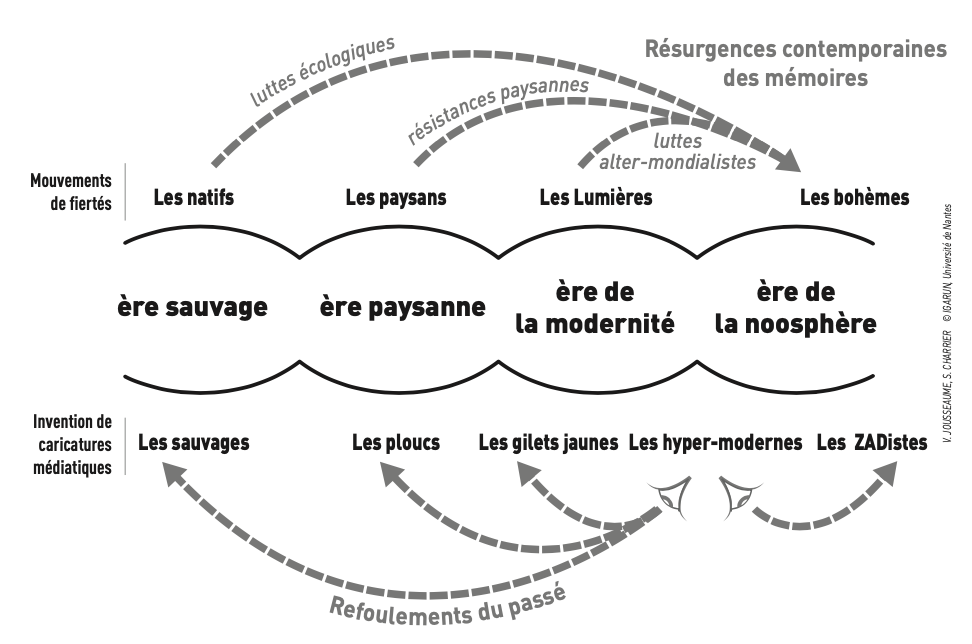 Projet d’un futur
alter-moderne
Projet d’un futur
Hyper-connecté
AVAncer vers l’inconnu
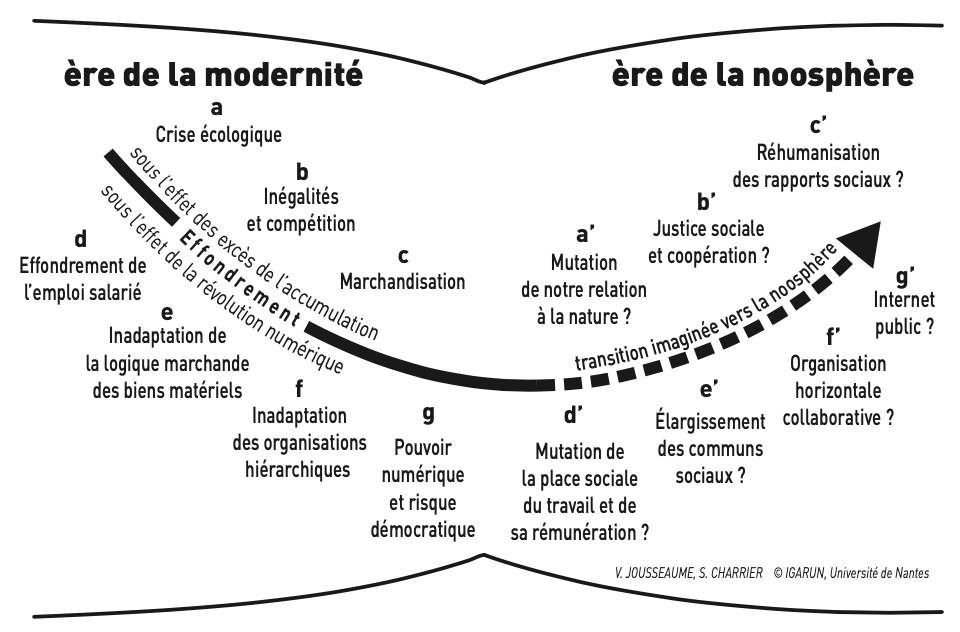 LA résurgence des mémoires(notamment les mémoires paysannes)
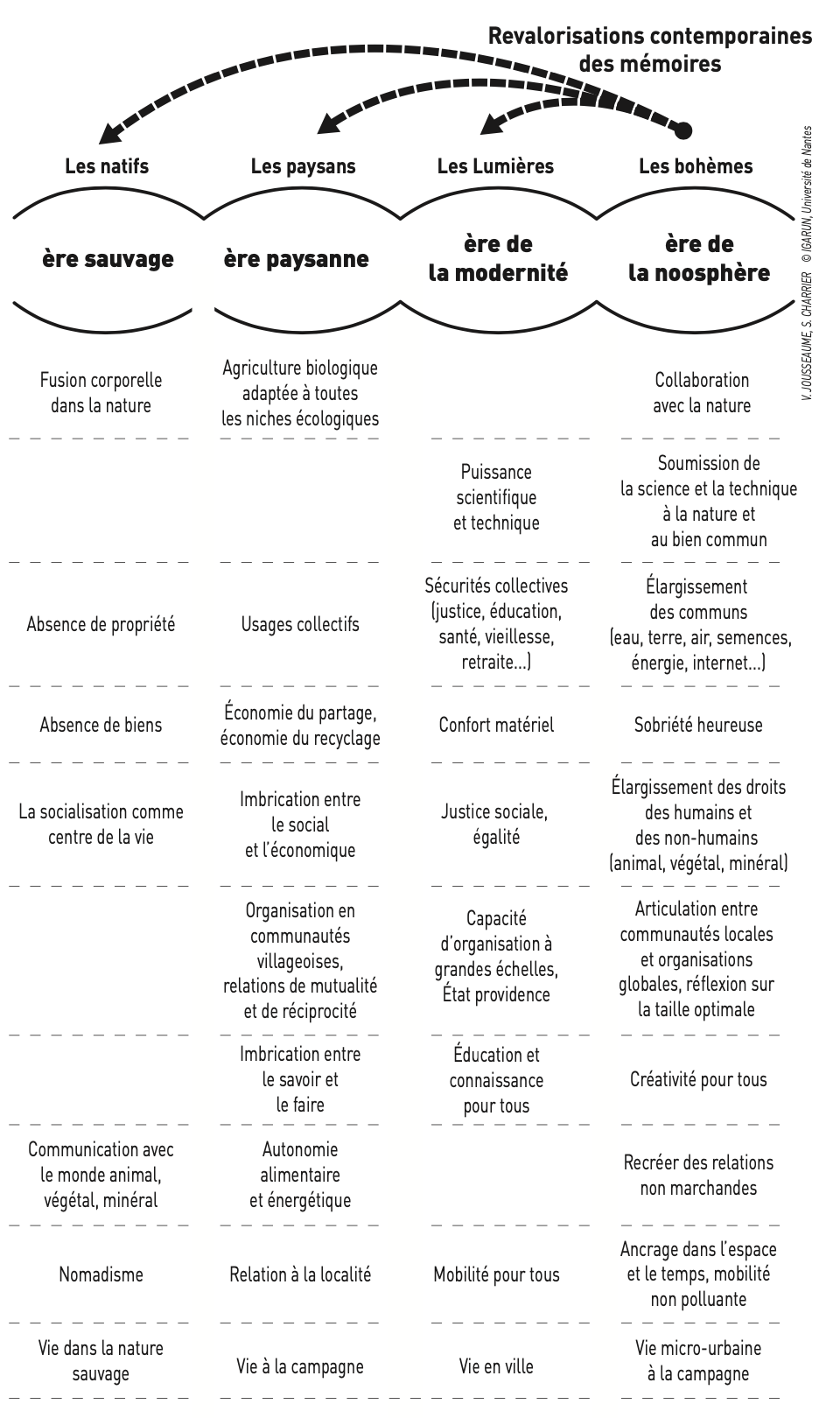 LES CAMPAGNESONT UN Rôle important à jouerpour inventer et proposerun futur désirable pour la majorité
}
L’épicentre de la culture moderne est :

Le mental (cerveau logique) -

Des hommes -

Des classes bourgeoises -

Des grandes villes -

De l’Occident -
Les altérités sont donc dans les marges : 

L’imaginaire (cerveau créatif)

Le féminin

Les classes dominées

Les campagnes, la nature sauvage

Non-occidental
Les mouvements
des fiertés
Inventer les campagnes de demain
La généalogie des ruralités en France
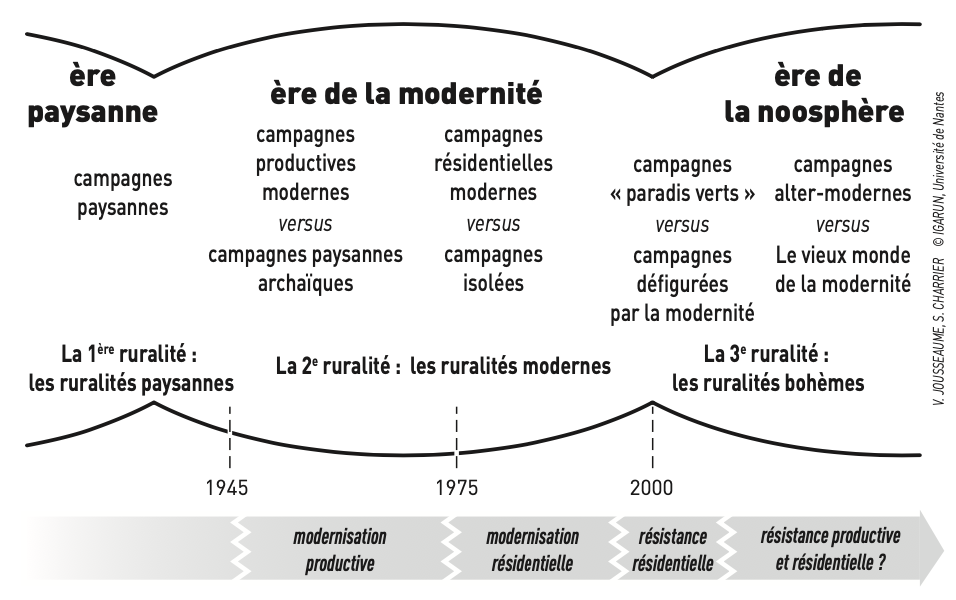 S’appuyer sur les bo-pros,levain de la transition rurale
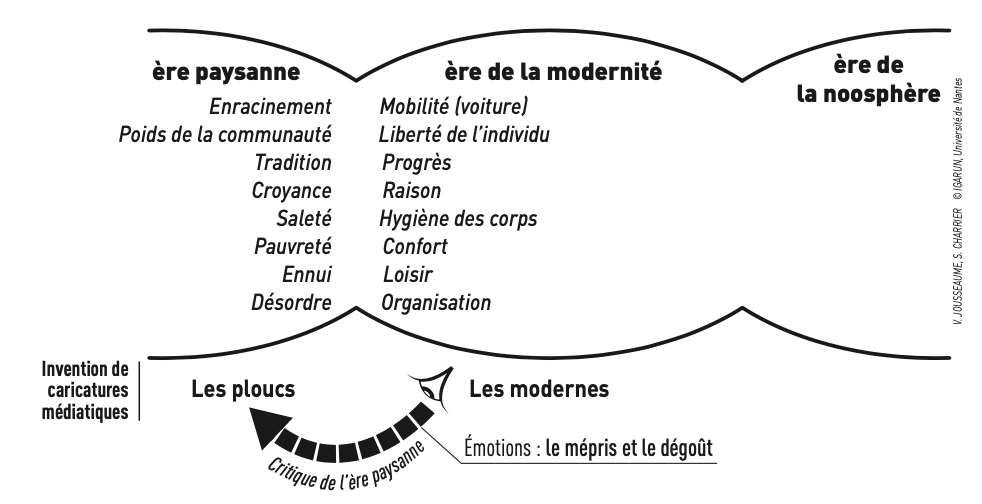 Les BO-PRO
La JAC
S’appuyer surles besoins humains fondamentauxpour concevoir un « droit au village »
Permettre aux corps de se protéger
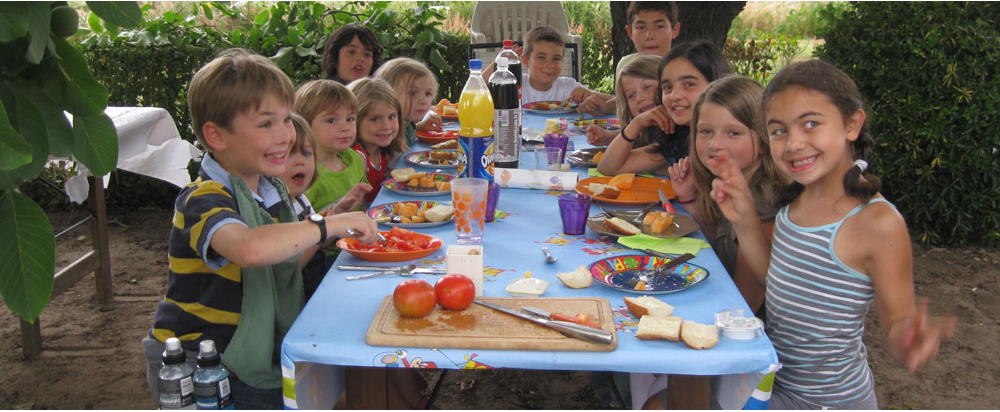 Permettre aux cerveaux d’atterrir
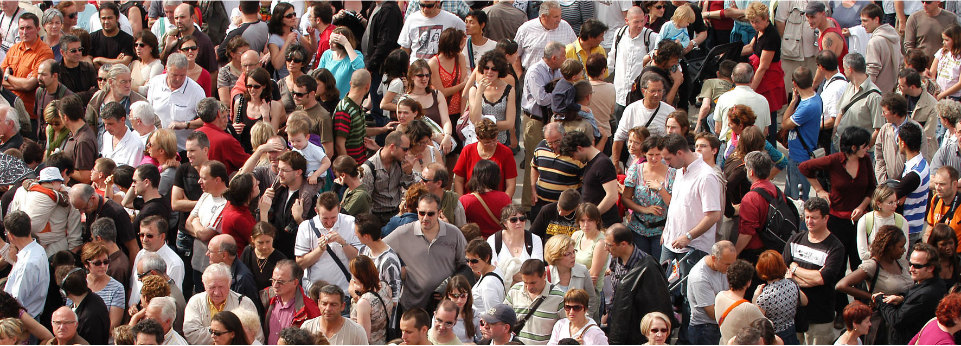 Permettre aux cœurs de se relier
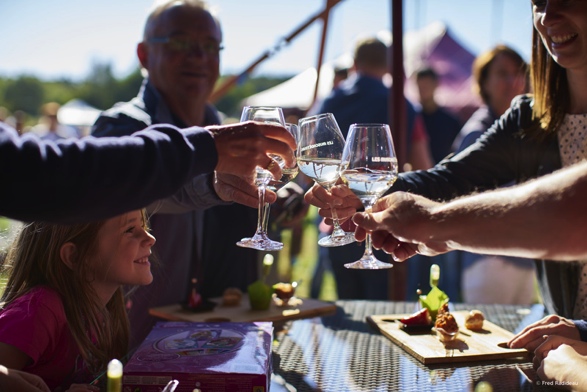 Permettre aux esprits de s’élever
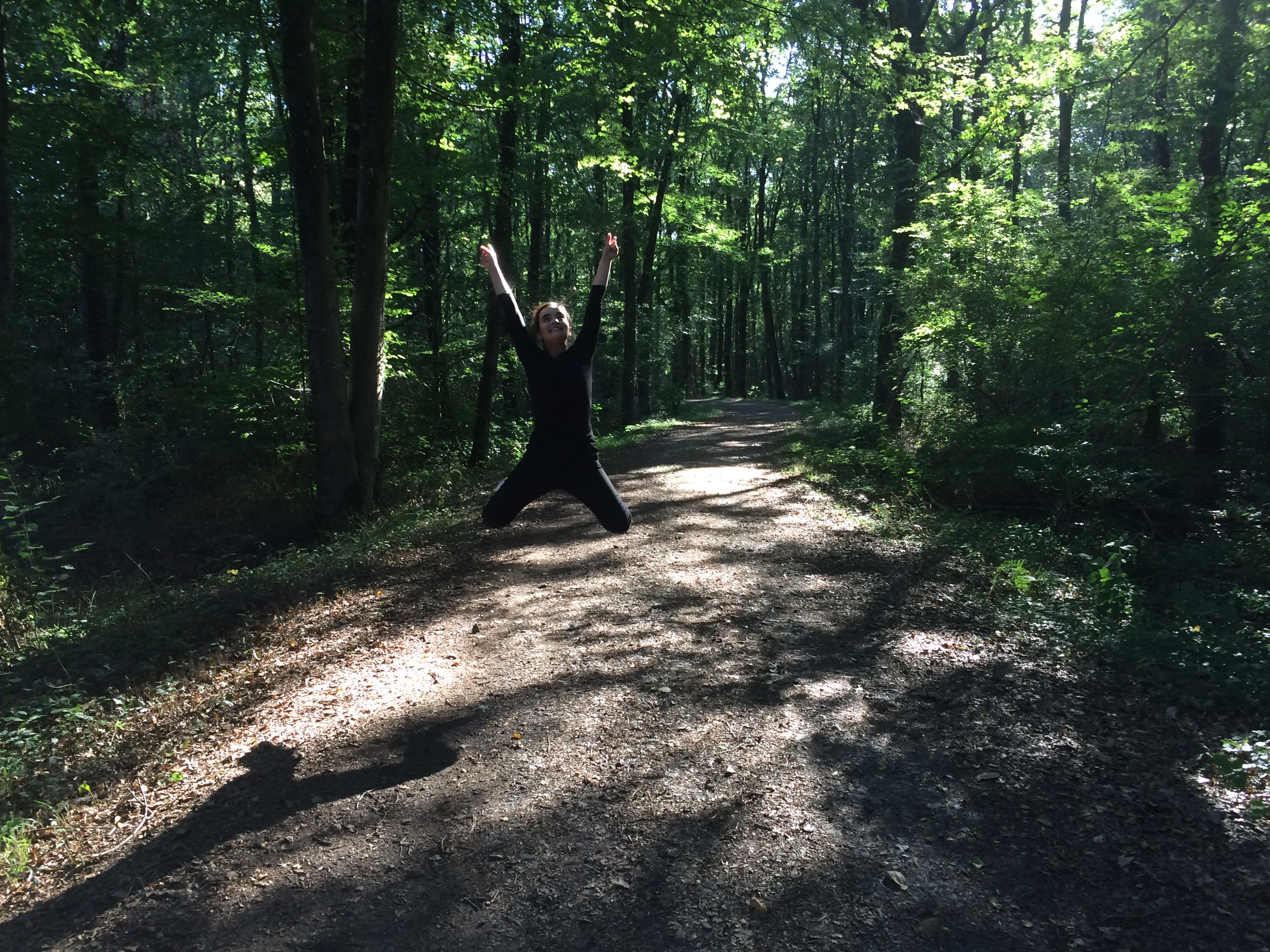